CAPACIDAD DE PRODUCCIÓN
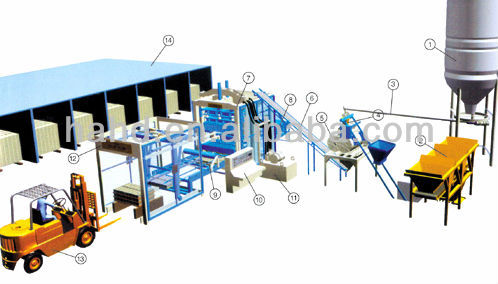 Definición:

Es el más alto nivel de producción que una compañía puede sostener razonablemente, con horarios realistas para su personal y con el equipo que posee.
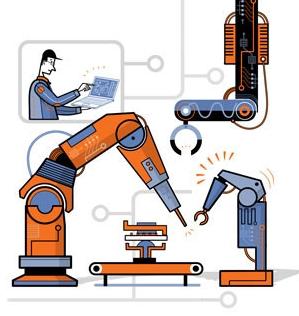 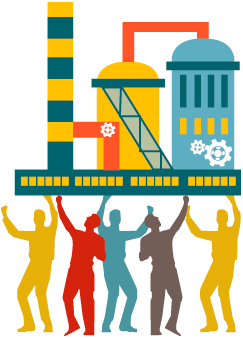 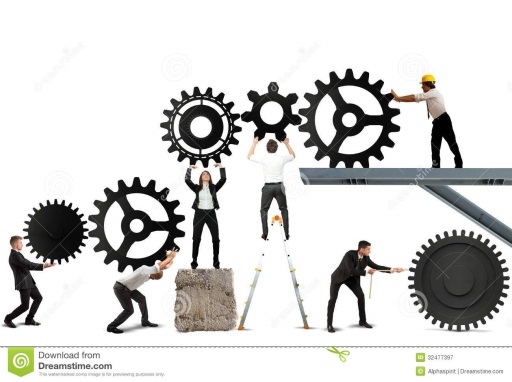 ELEMENTOS TÉCNICOS
Capacidad Presente
Fuerza de trabajo
Horas Extras
Niveles de Inventario

Capacidad Futura
Inversión en Equipo e Instalaciones
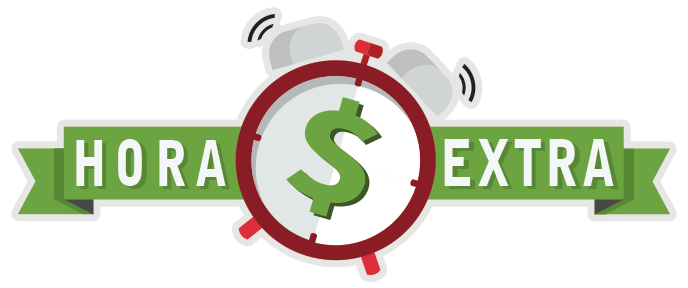 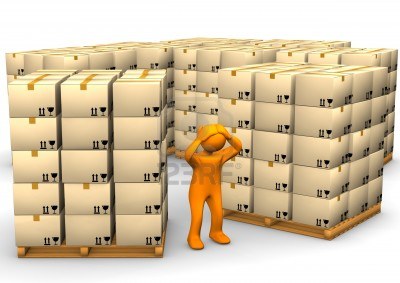 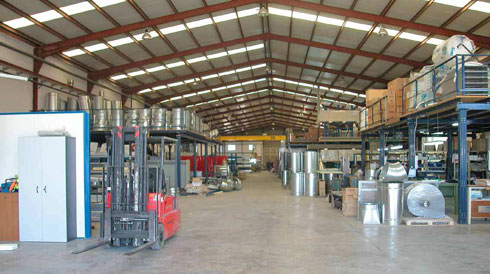 ¿CUÁNTA RESERVA DE CAPACIDAD DEBO POSEER PARA ENFRENTAR LA INCERTIDUMBRE Y LA VARIABILIDAD DE LA DEMANDA?
Horizonte de Planeación
Planeación Estratégica
Largo Plazo
Planeación Agregada
Mediano Plazo
Programación Maestra
Programa de Producción
Corto Plazo
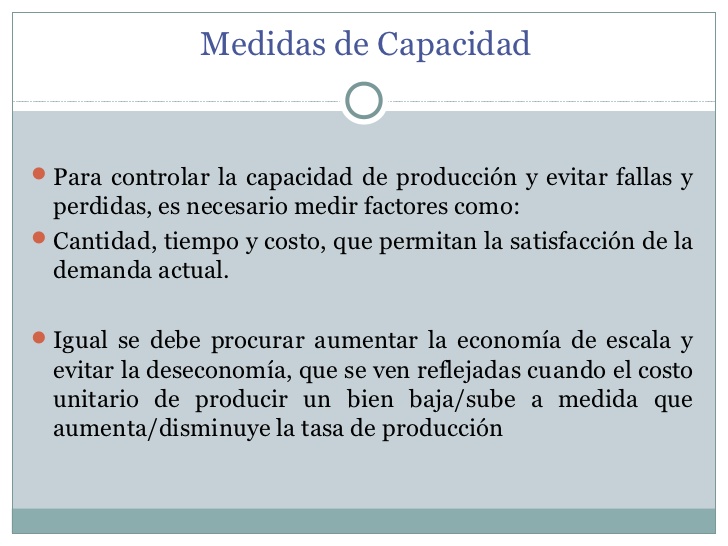 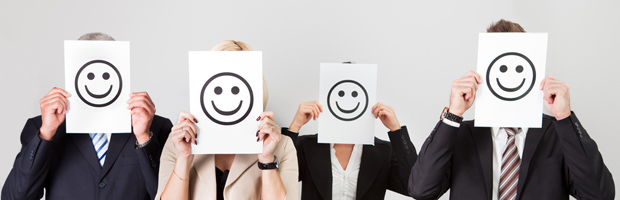 Mediciones de la Capacidad
Basada en la Salida del Producto

Número de unidades producidas
Número de clientes a tendidos
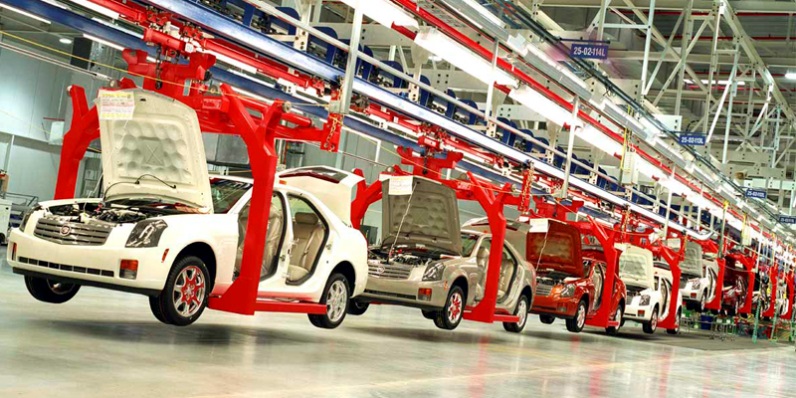 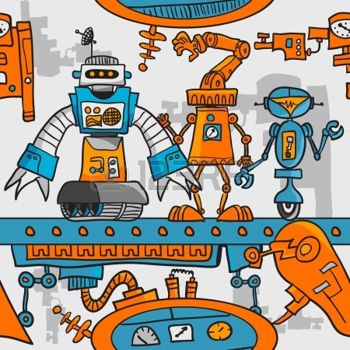 Basada en la Utilización de Recursos

Horas Máquina
Número de Máquinas
Utilización (Capacidad Disponible)

Grado de empleo de personal, equipo o espacio.


% de Utilización = Tasa de producción promedio (capacidad utilizada)
Capacidad Máxima (capacidad instalada)
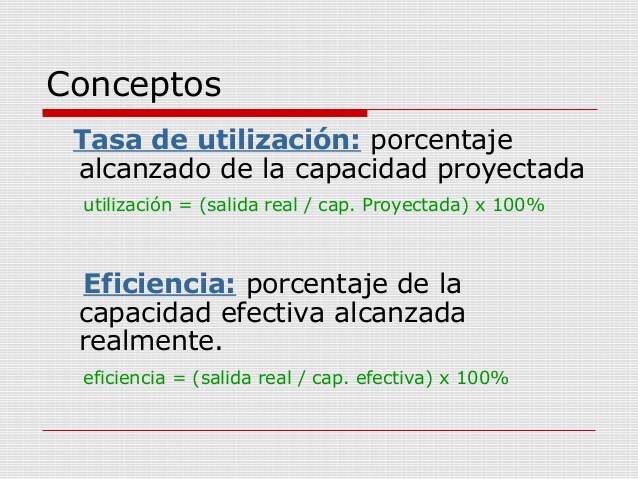 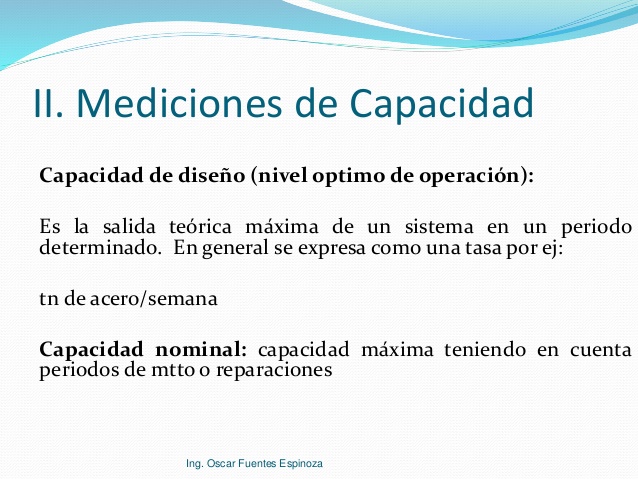 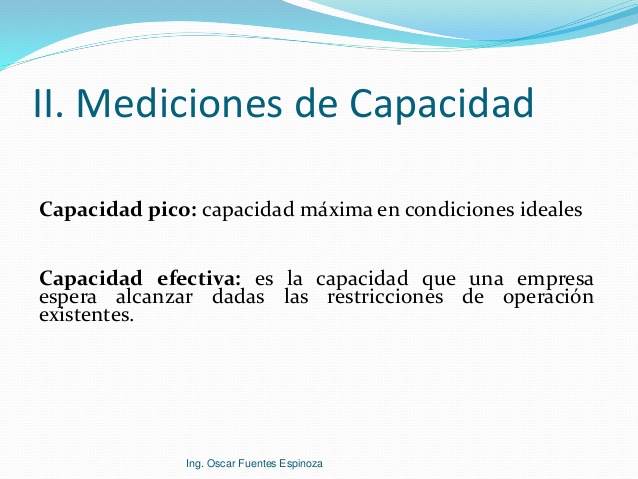 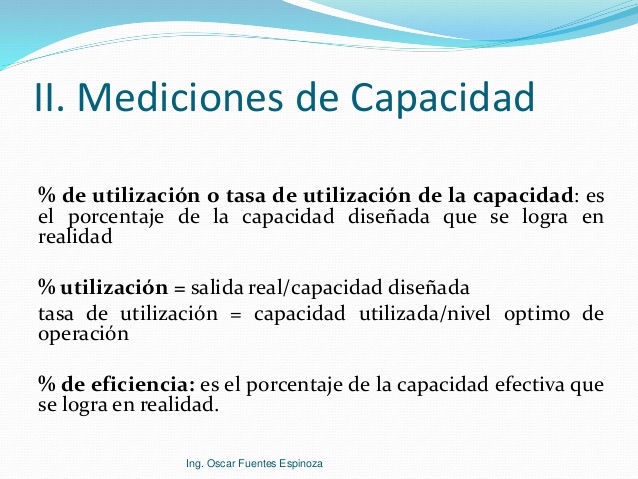 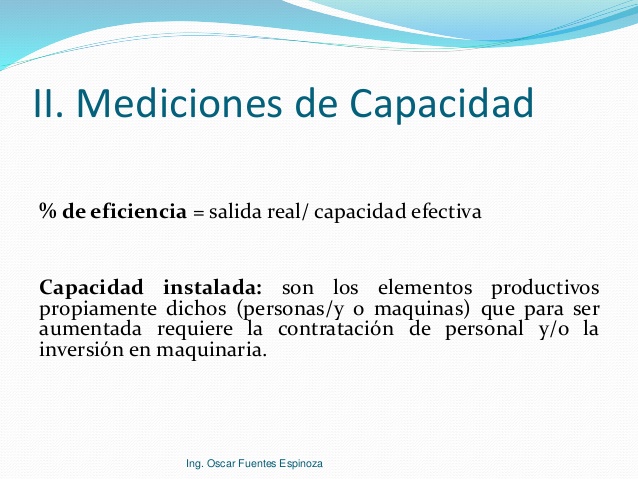 Ejemplo:

Una fabrica trabaja de lunes a sábado en dos turnos de 8 hrs cada uno, si se producen 200 unidades a la semana. Cuál es la capacidad disponible?
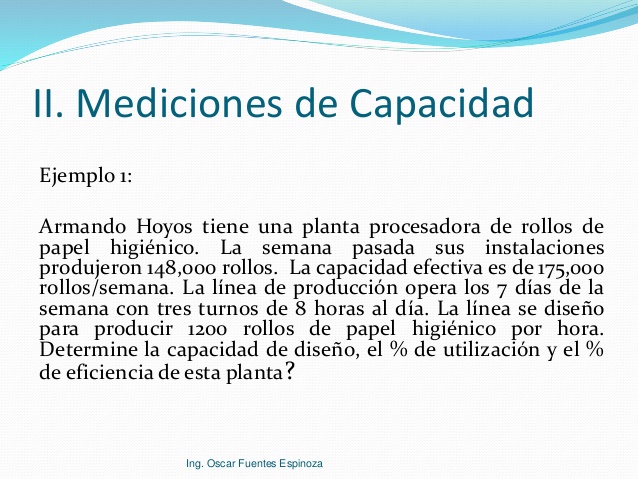 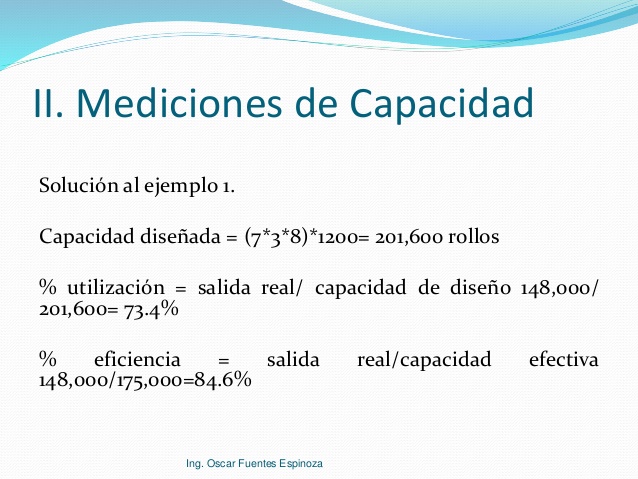 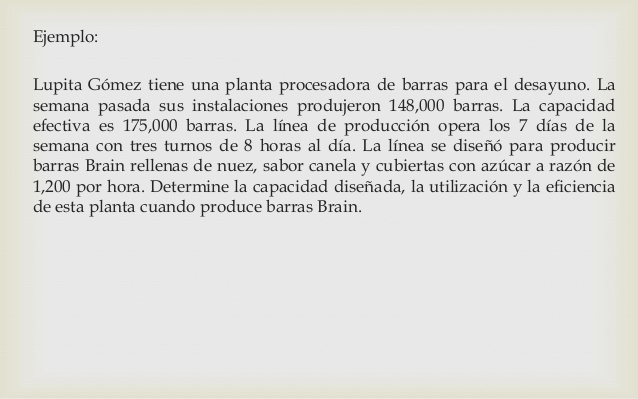 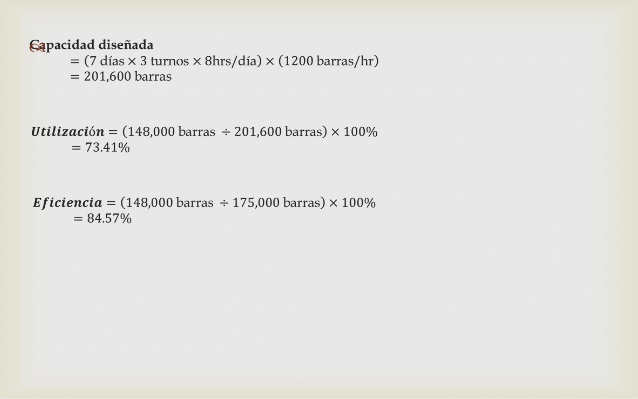 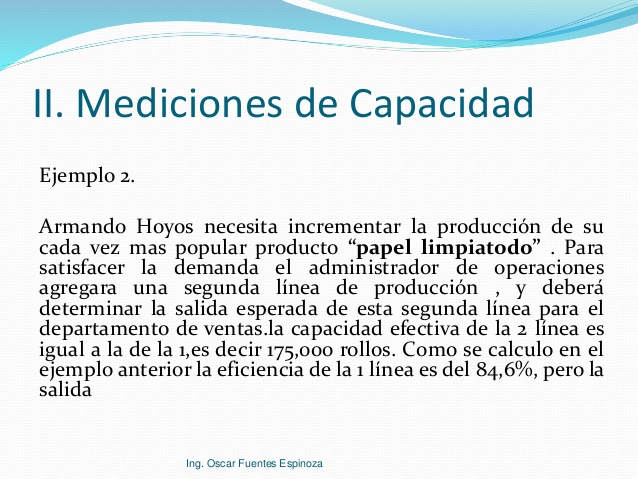 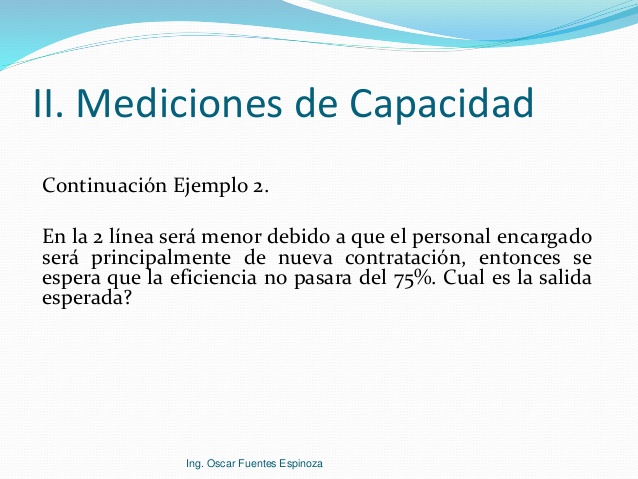 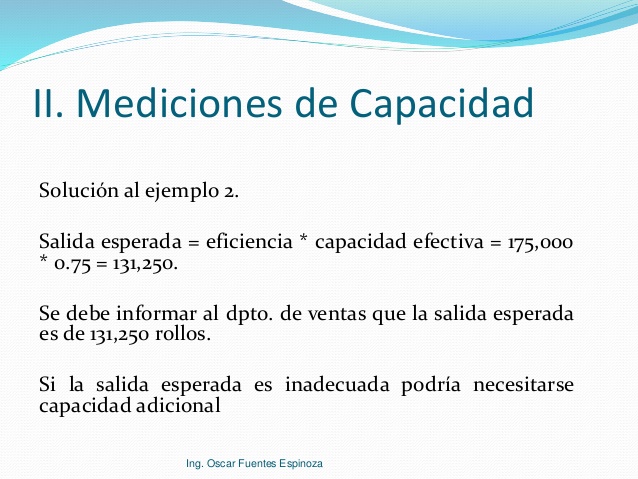 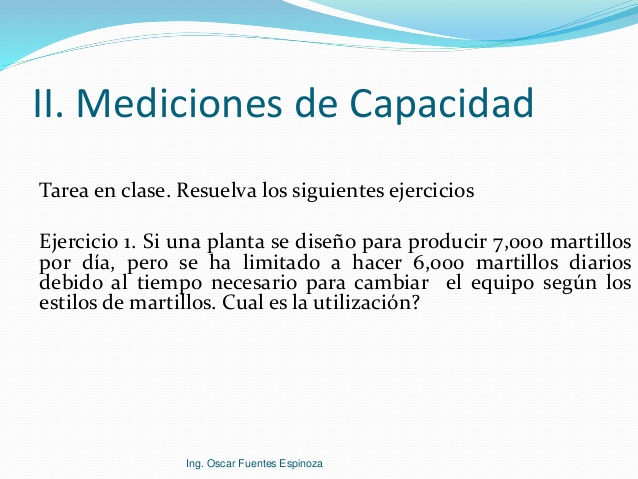 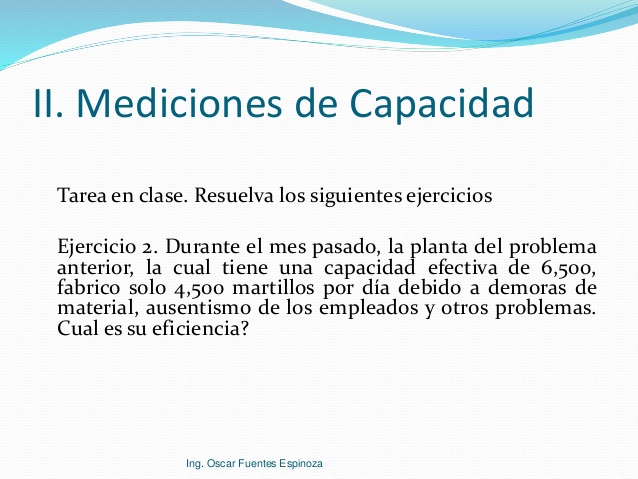 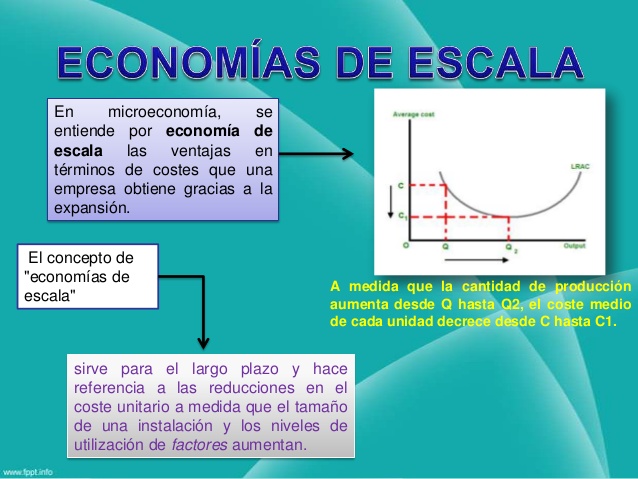 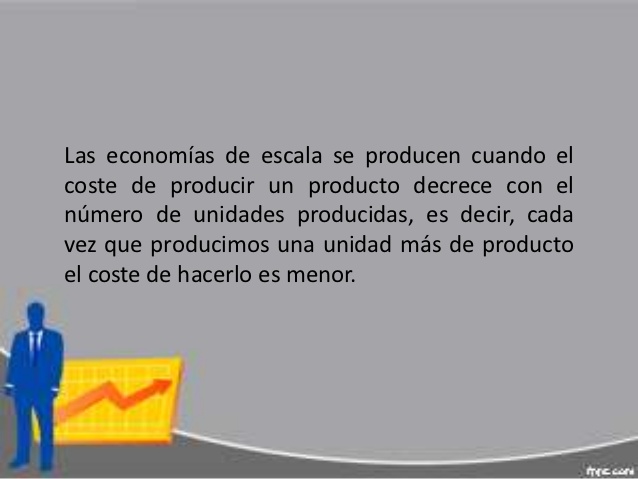 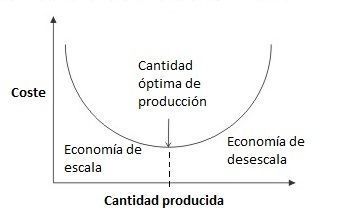 Reserva de Capacidad

Capacidad para afrontar los aumentos repentinos de demanda o pérdidas temporales de capacidad.







                        Reserva = 100% - % de utilización
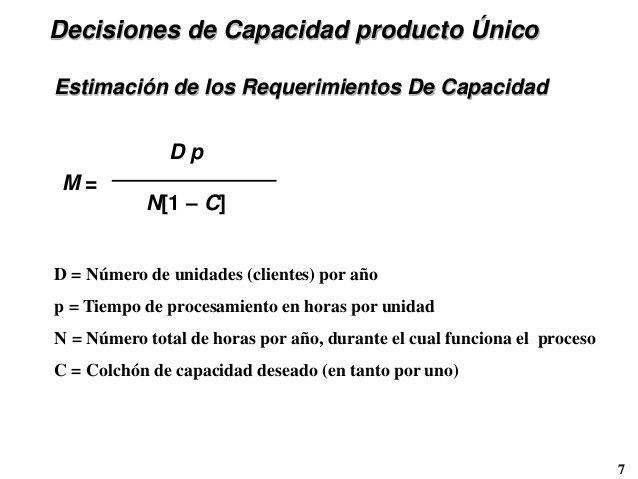 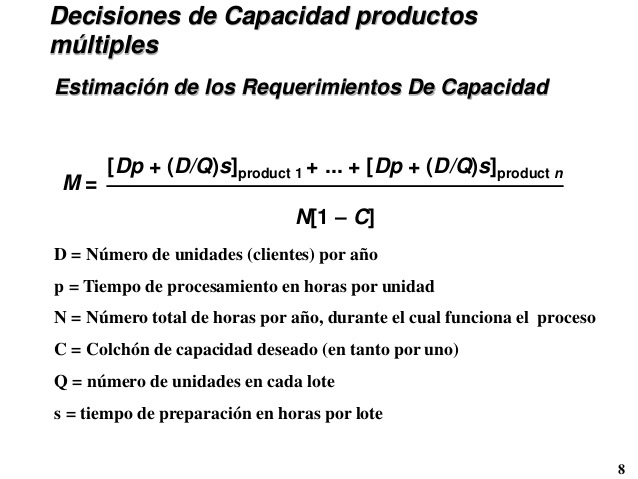 Medida de capacidad: Número de Máquinas
Jornada laboral: 3 turnos 
Eficiencia: del 85% del tiempo disponible
Días laborables: 6,  50 semanas al año
Colchón de capacidad: 10%
Determine la medida de capacidad y evalué el análisis de la Brecha decapacidad, si actualmente se cuenta con 5 máquinas.
Herramientas para Calcular la Capacidad de Producción
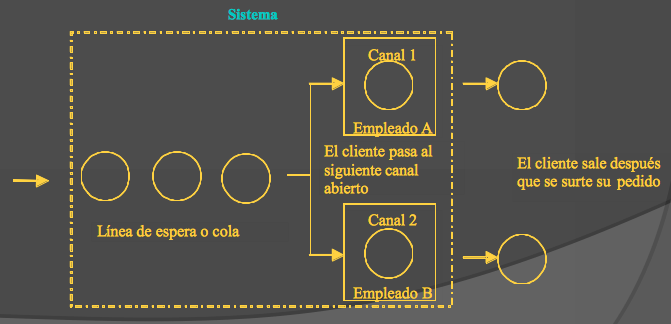 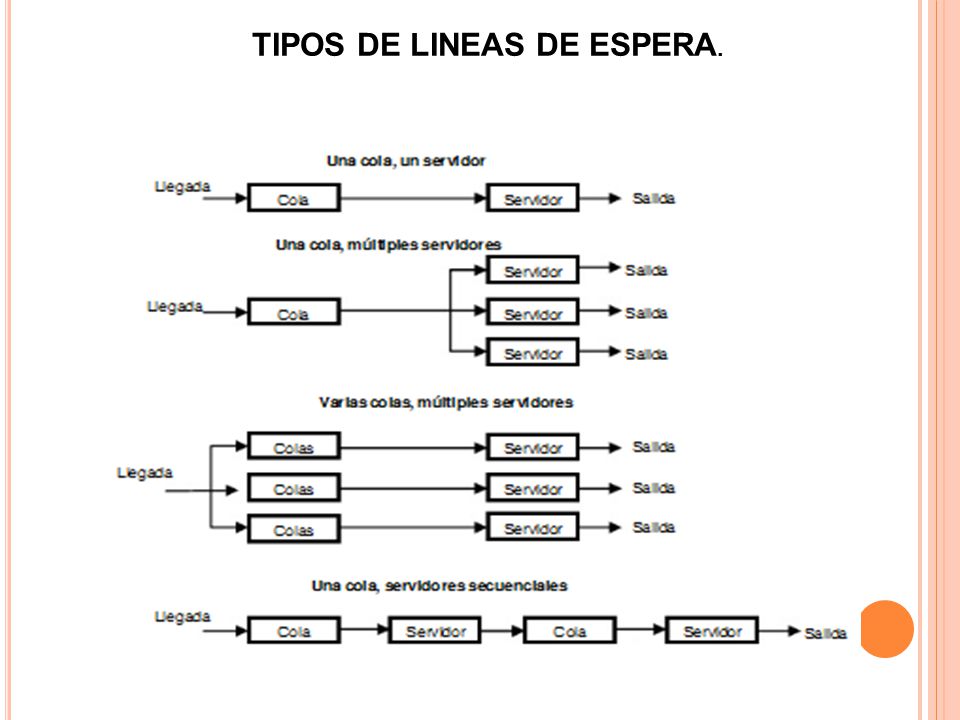 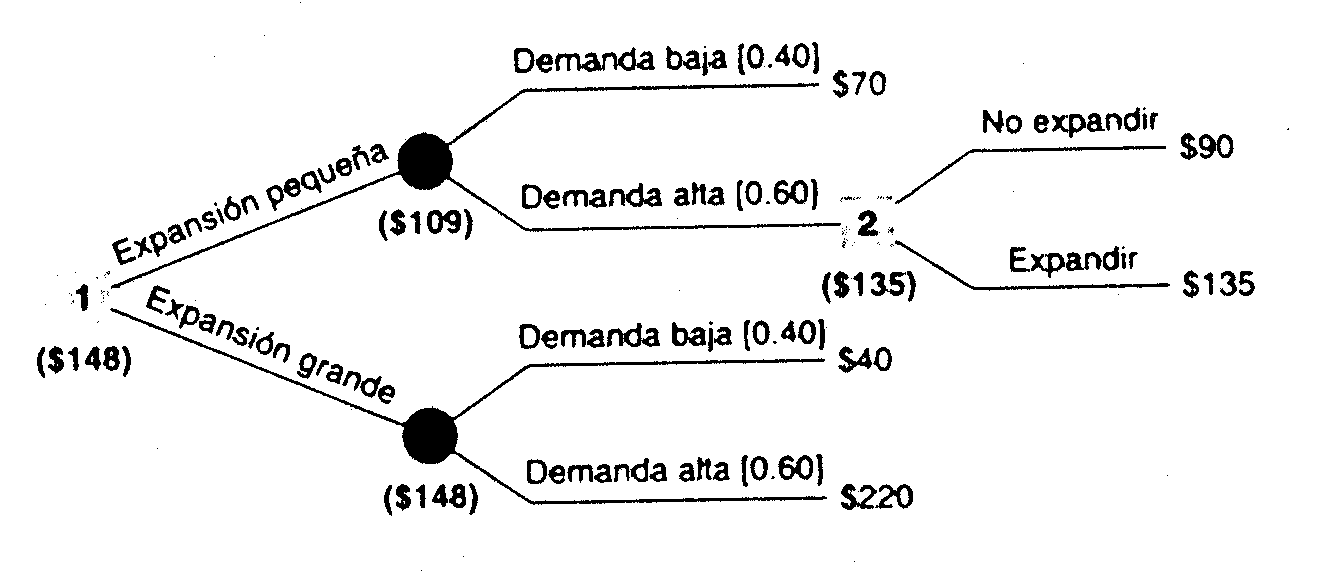 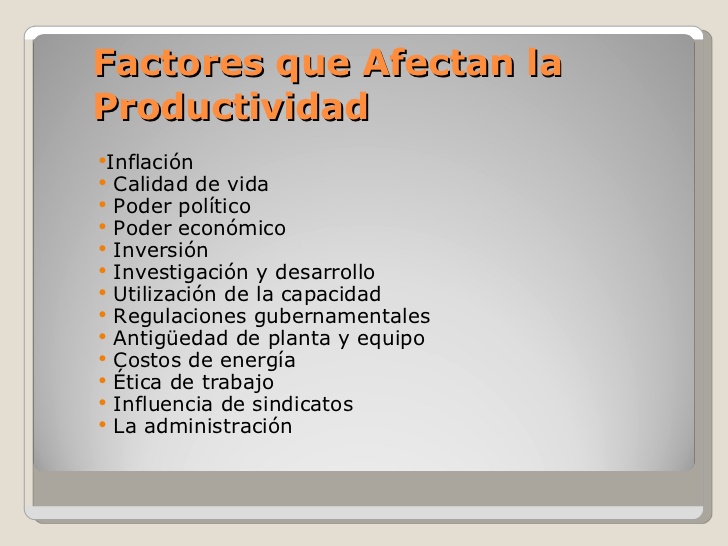 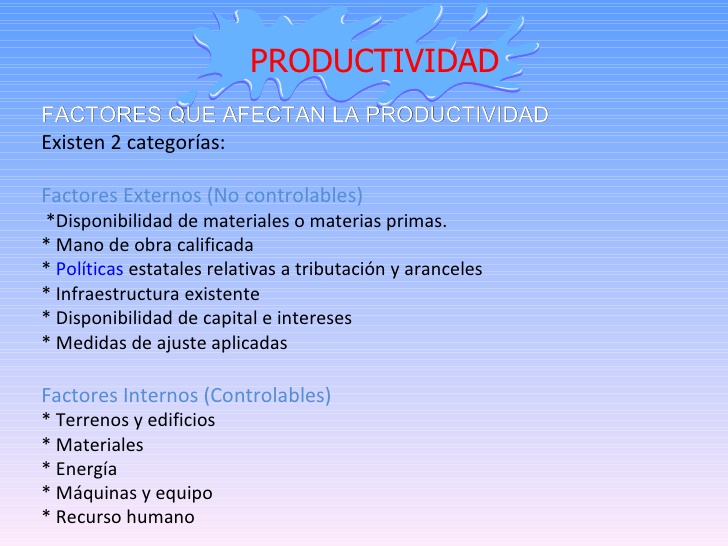 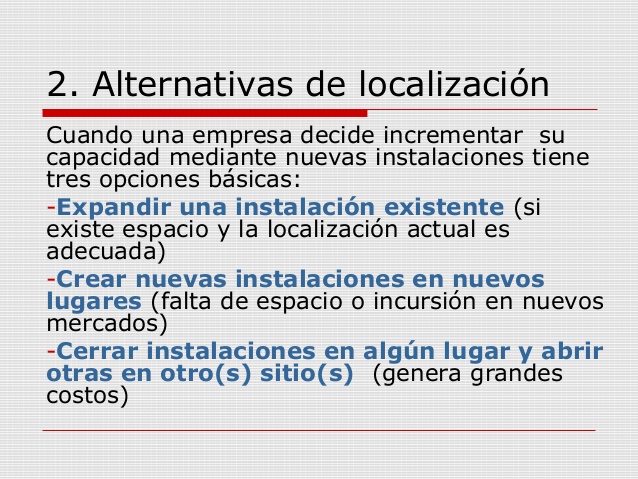 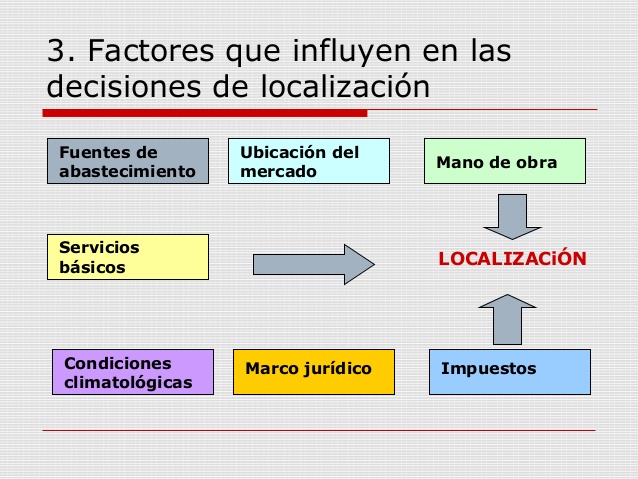 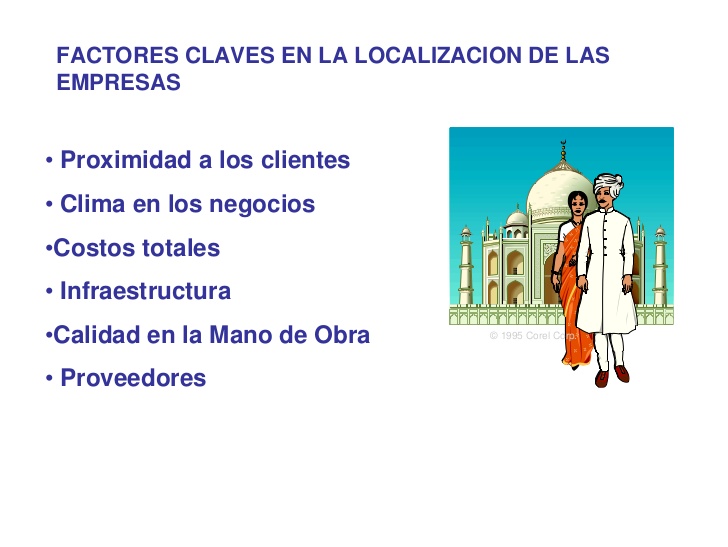 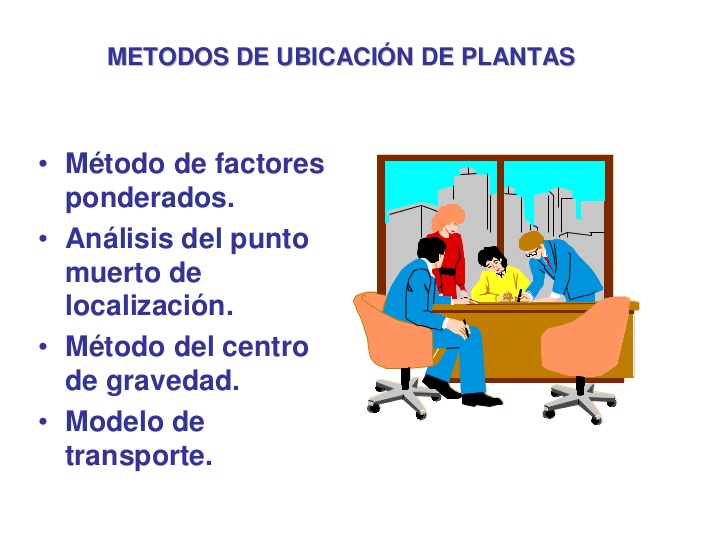 FACTORES PONDERADOS
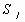 puntuación global de cada alternativa j
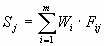 es el peso ponderado de cada factor i
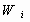 es la puntuación de las alternativas j por cada uno de los factores i
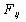 Ejemplo:
El equipo de estudio para la localización de una nueva planta de fabricación ha identificado un conjunto de criterios importantes para el éxito de la decisión; al mismo tiempo ha distinguido el grado de importancia de cada uno en términos porcentuales. Con estos criterios se procedió a evaluar cada una de las alternativas en una escala de 0 a 10. Todo esto se recoge en la siguiente tabla:
Solución:

La puntuación total para cada alternativa se calcula como la suma de las puntuaciones para cada factor ponderadas según su importancia relativa. Así, por ejemplo, la puntuación total recibida por la alternativa A se obtendría como:

PA = 7·0,30+5·0,30+9·0,20+6·0,15+7·0,05
PA = 6,65

Las alternativas B y C parecen ser mejores que A, por lo que se podría rechazar esta última.

 Entre las 2 restantes, hay una pequeña diferencia a favor de C, aunque quizás no definitiva. Vemos que C tiene la ventaja principal de estar muy próxima a la fuente de abastecimientos de materia prima, lo cual es un factor importante, mientras que su punto débil es el costo de instalación, que es bastante elevado. Por su parte las ventajas de B residen en los costos laborales y los costos de instalación, que son mejores que los de C. en los demás criterios, transporte e impuestos, ambas están muy igualadas. A la vista de esto, podría ofrecerse a la dirección las alternativas B y C como factibles para que esta decida en función de otros elementos. No obstante hay que señalar que la alternativa B no presenta ningún punto débil tan marcado como C, lo que podría decantar la decisión en su favor.
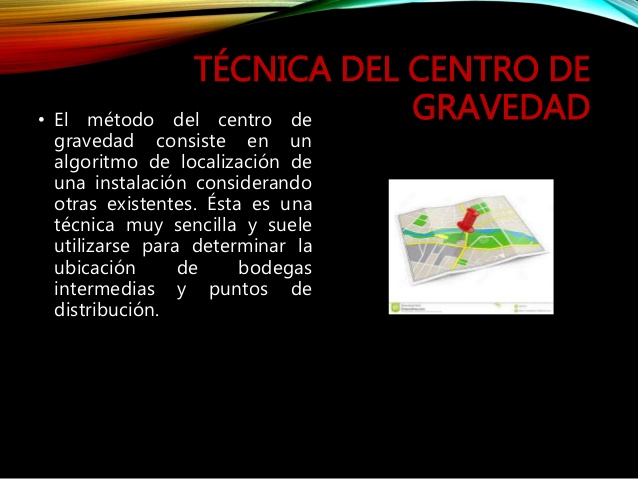 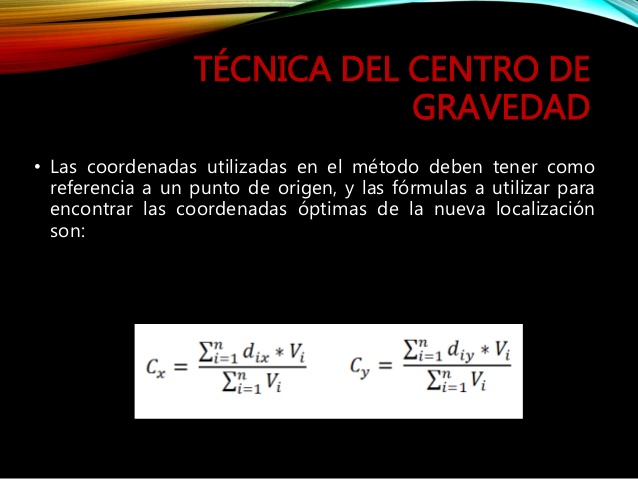 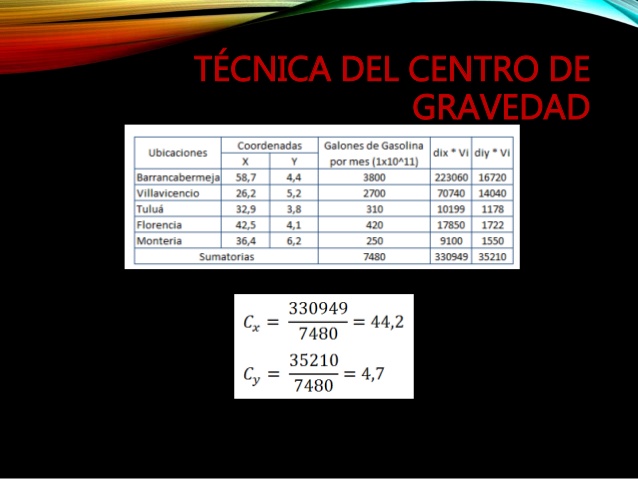 Ejemplo:

Una refinería necesita ubicar una instalación de almacenamiento intermedia entre su planta de refinamiento en A y sus principales distribuidores. Las coordenadas y los consumos de los diferentes distribuidores y de la planta son las siguientes:
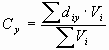 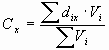 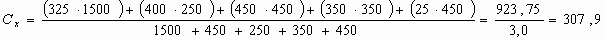 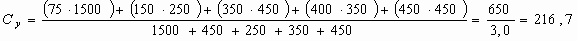 A partir de estos valores, se podría plantear la ubicación definitiva en lugares próximos al punto calculado (308;217).
METODO DE TRANSPORTE
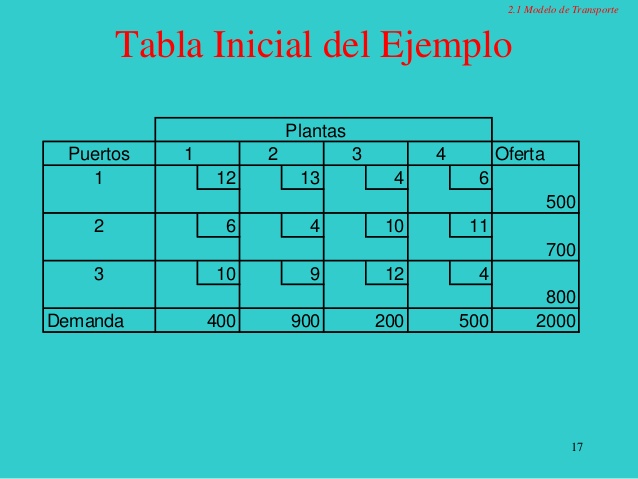 EVALUACIÓN UNIDAD 4

1.- Menciona las Mediciones de la Capacidad
2.- Define Tasa de Utilización
3.- Define Economía de Escala
4.- Medida de capacidad: Número de Máquinas
Jornada laboral: 3 turnos 
Eficiencia: del 85% del tiempo disponible
Días laborables: 6,  50 semanas al año
Colchón de capacidad: 10%
Determine la medida de capacidad y evalué el análisis de la Brecha de capacidad, si actualmente se cuenta con 5 máquinas.